Hortonworks Sandbox
Startup Guide for VirtualBox
Page 1
Basics
Download and install VirtualBox
www.virtualbox.org
Download Sandbox
www.hortonworks.com/sandbox
Page 2
Import Sandbox VM
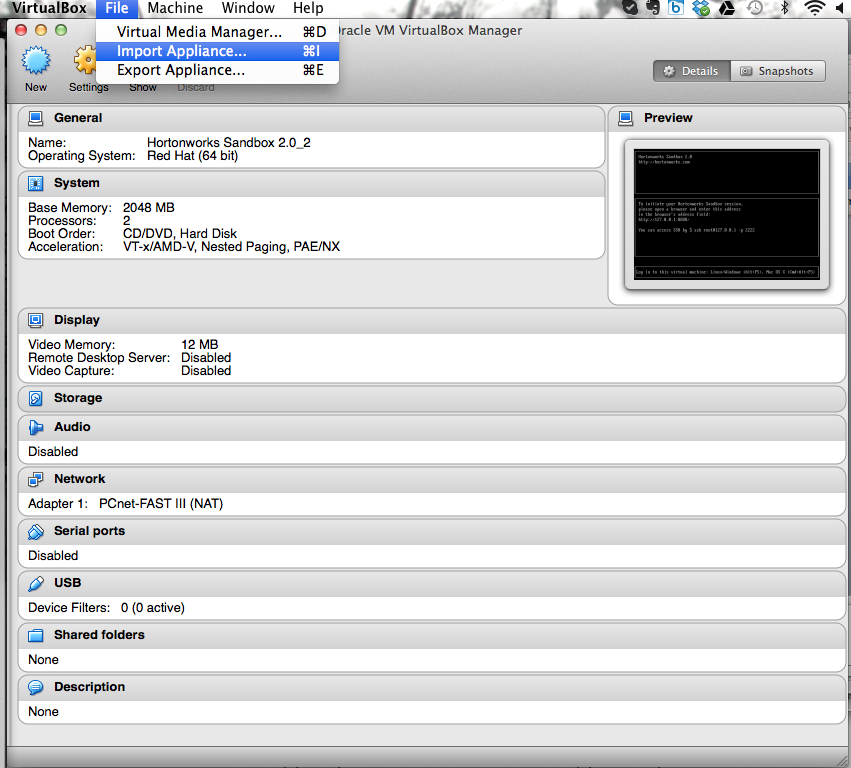 Page 3
Leave default settings -- especially Networking
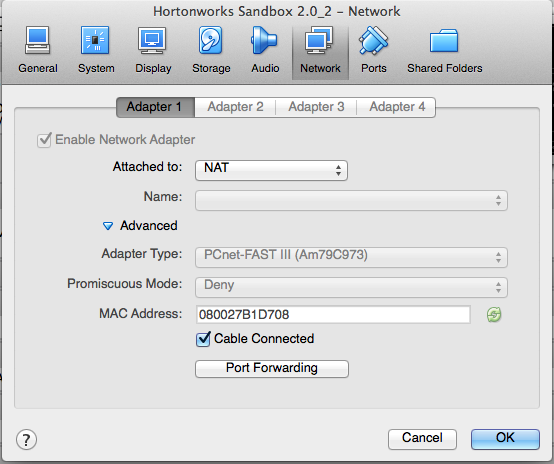 Note:
Only Adapter 1 is active
Set to NAT
Page 4
Increase Memory Allocation for Ambari and Hbase
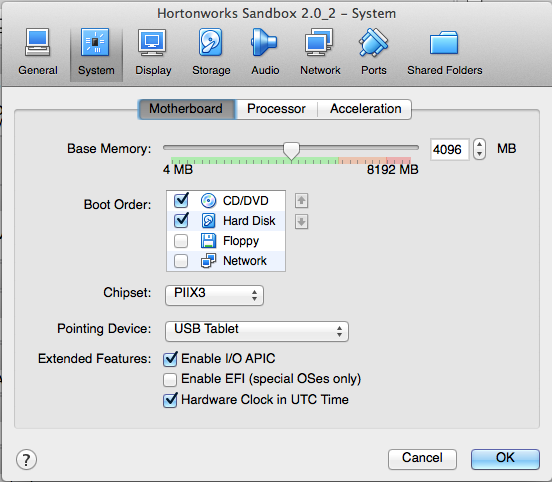 Page 5
Running Linux?
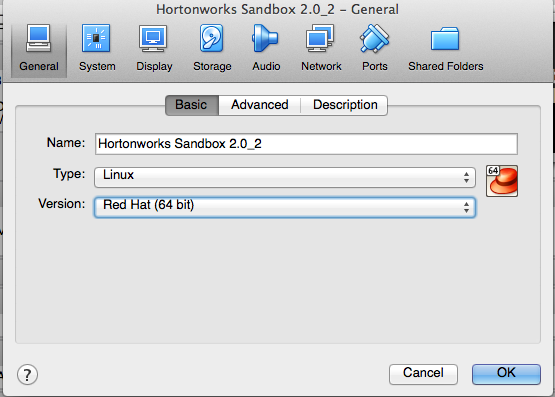 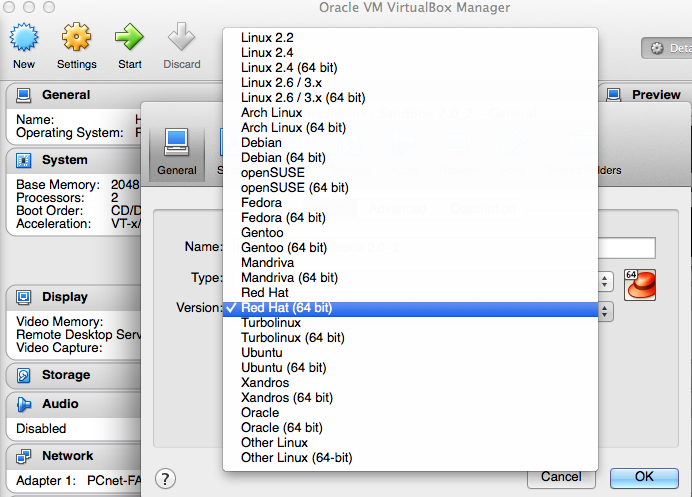 If you receive the error: “The kernel requires an X86-64 CPU, but only detected i686 CPU. UNABLE TO BOOT,PLEASE USE A KERNEL APPROPRIATE FOR YOUR CPU.”

Then make sure your Version of Linux is set to the version running on your laptop.
Page 6
Now, Start Your VirtualMachine
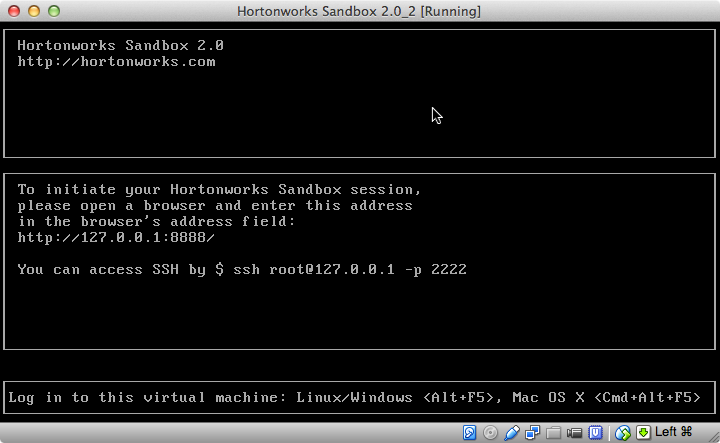 You are given a local web address.  Use this in your browser to get to tutorials and Sandbox GUI
Want to get into the Command Line to write your own MapReduce code or install other packages? Here’s how you get to the login.
User Name: root
Password: hadoop
Page 7
Supported Browsers
Internet Explorer 9
Chrome 25
Safari 6+
Firefox (latest stable version)

NOTE: Sandbox DOES NOT RUN on Internet Explorer 10
Page 8
Here’s how you begin
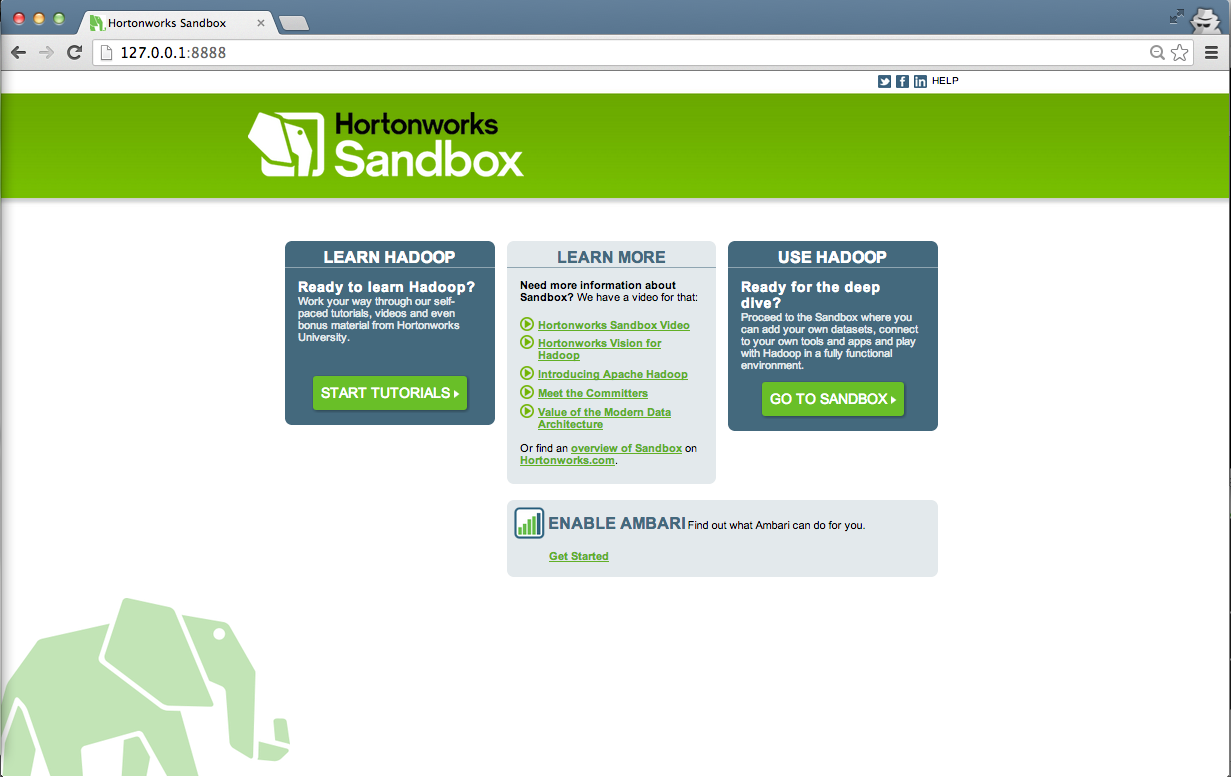 Enter IP Address from the VirtualBox start screen. Note, your IP address may be different
Page 9
Here’s how you begin
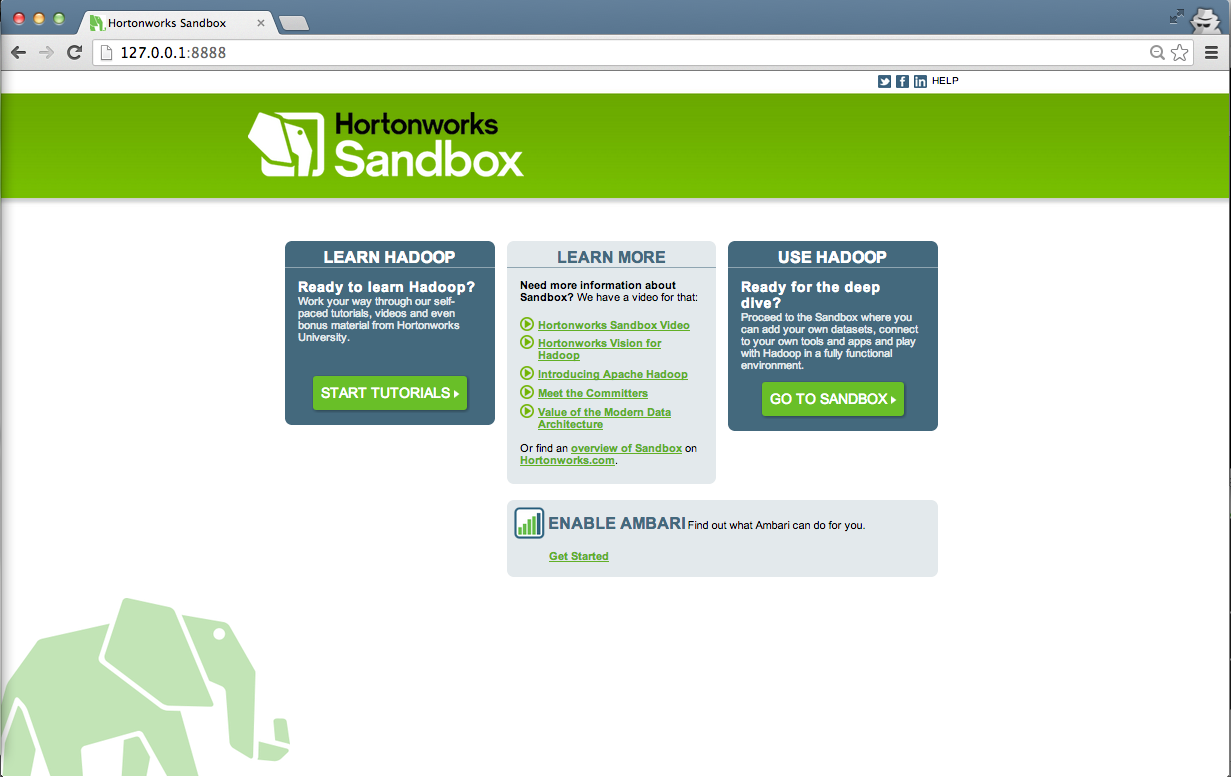 Click here to start tutorials
Click here to learn about Ambari
Already know what you’re doing? 
Click here to get to Sandbox and HDP GUI
Page 10
Find a tutorial
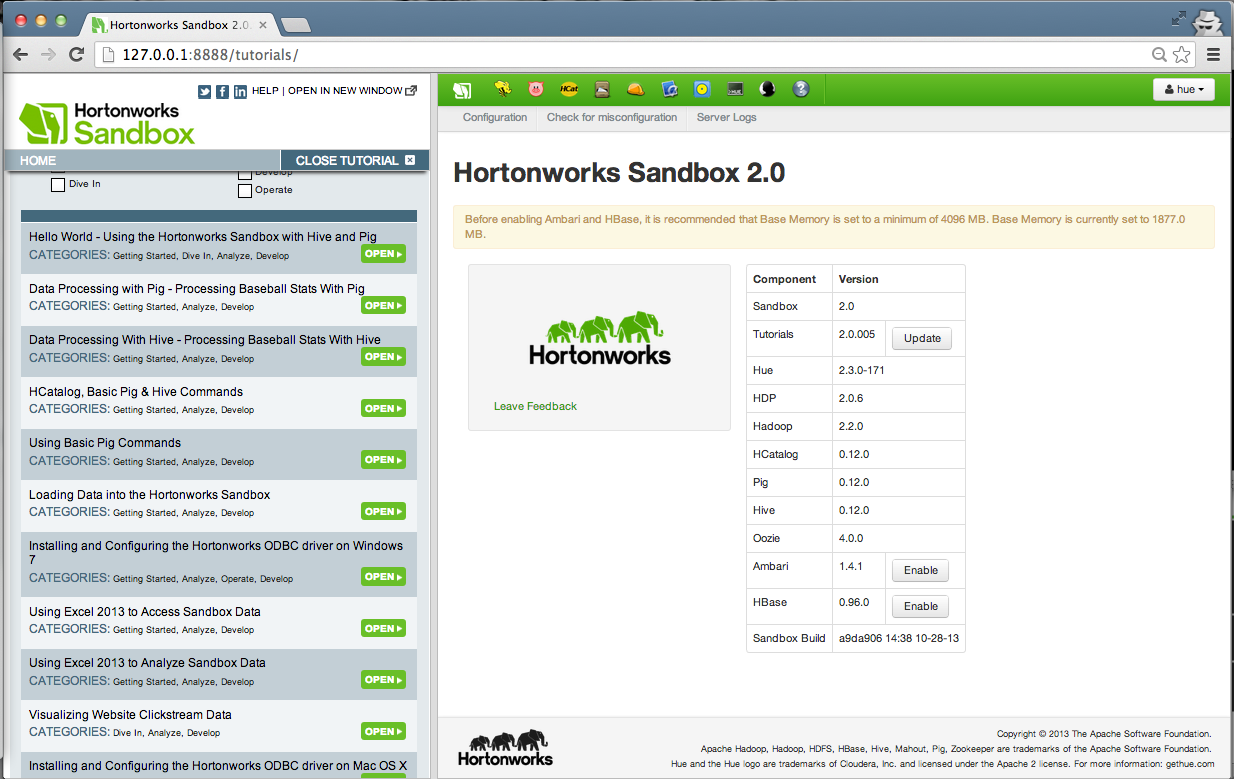 Scroll down in the left hand navigation to find a tutorial.


Click Open
Page 11
Follow along in a tutorial
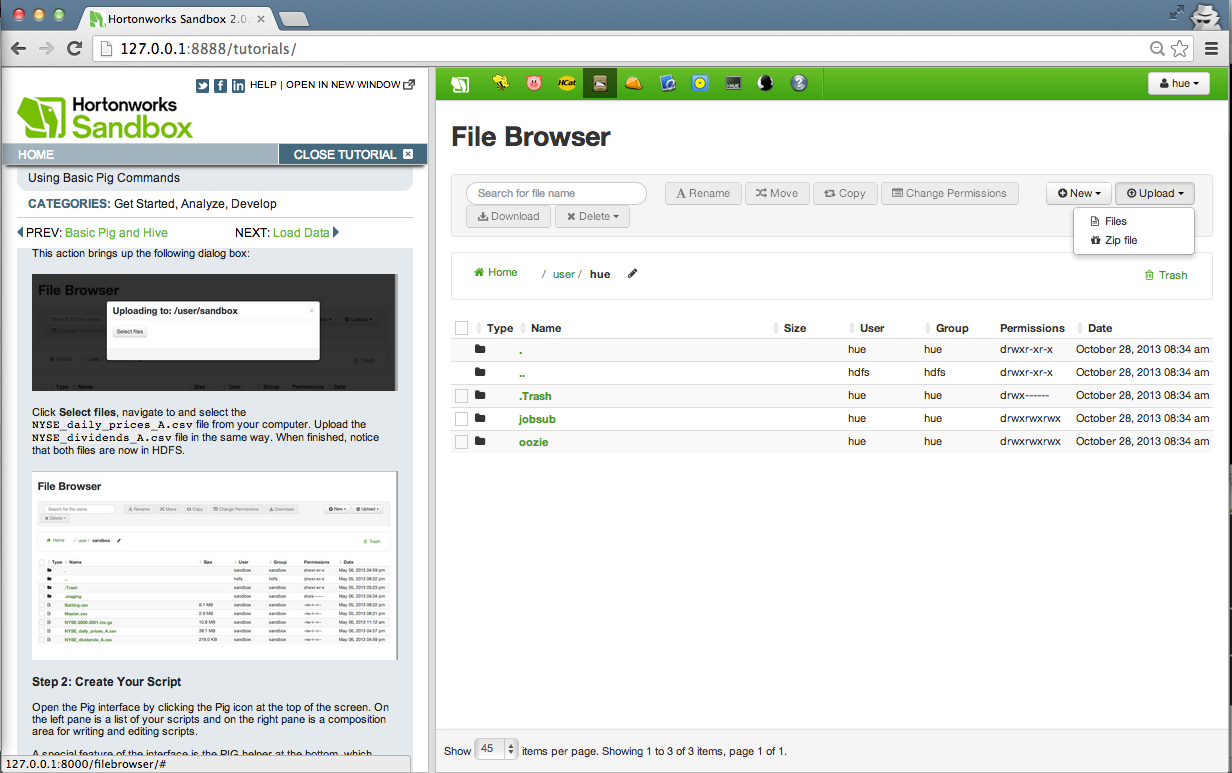 Page 12
Open tutorial in separate tab
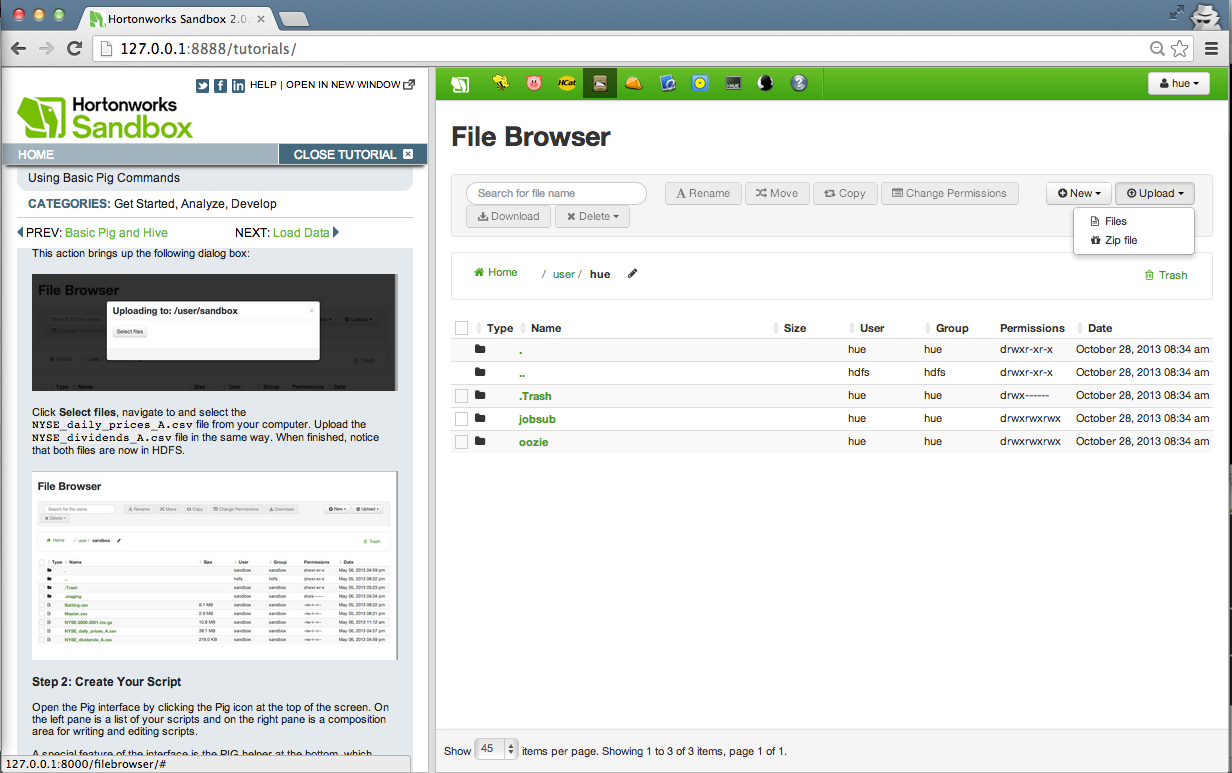 Page 13
Move cursor to left window to bring tutorial window back in the same pane
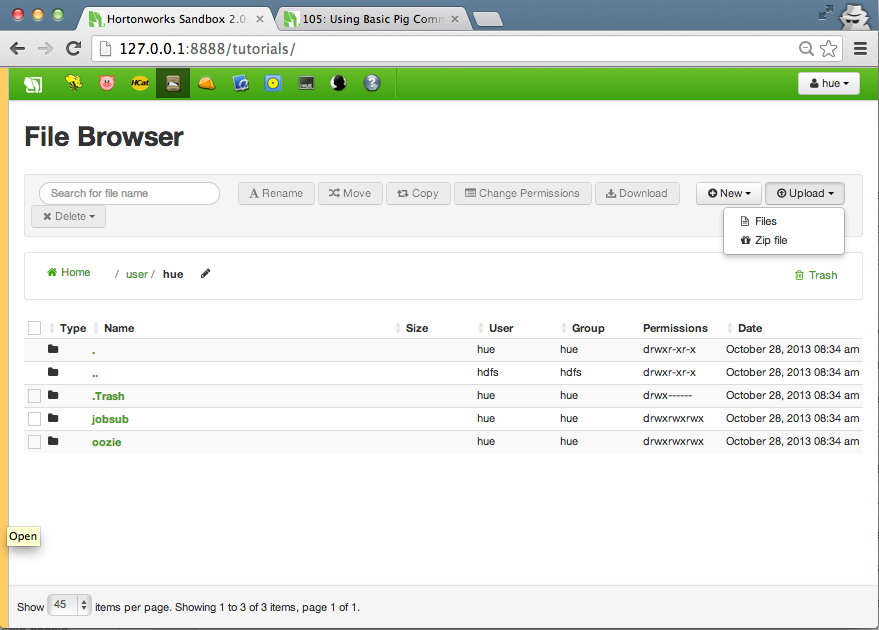 Click on yellow line to bring tutorial pane back
Page 14
Done with the built in tutorials?
Visit our partner gallery to get hands on with tools and tutorials from our partners: http://hortonworks.com/products/hortonworks-sandbox/#tutorial_gallery
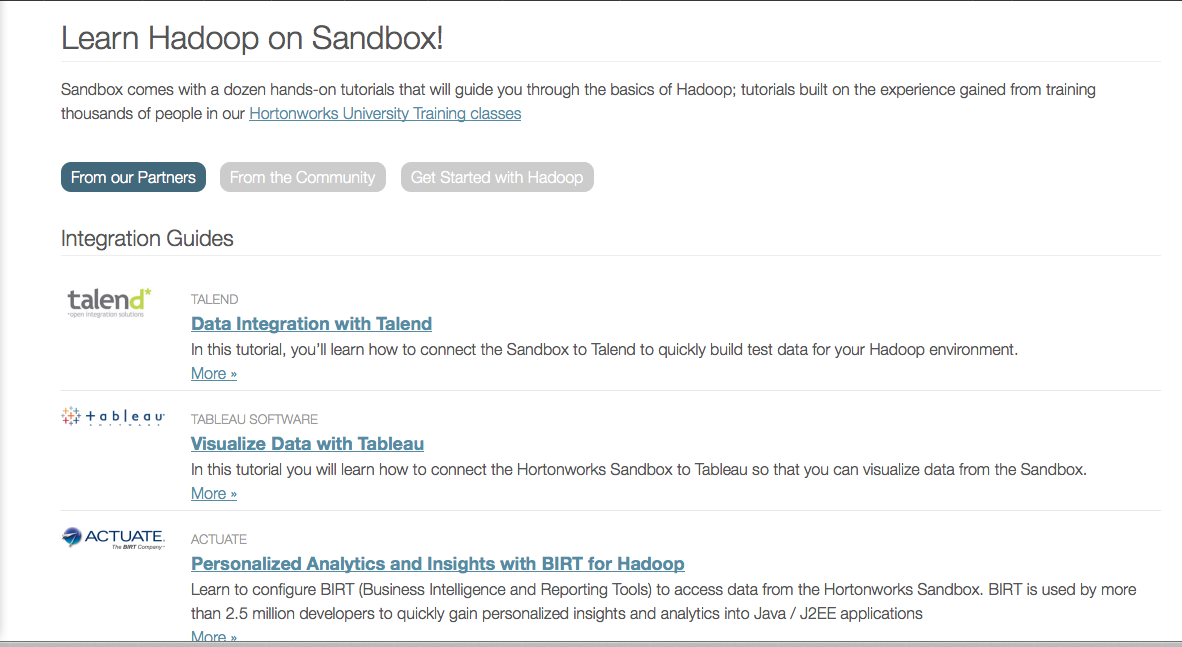 Page 15
Want to add your own tutorials?
Visit our GitHub site and contribute your own tutorials: https://github.com/hortonworks/hadoop-tutorials
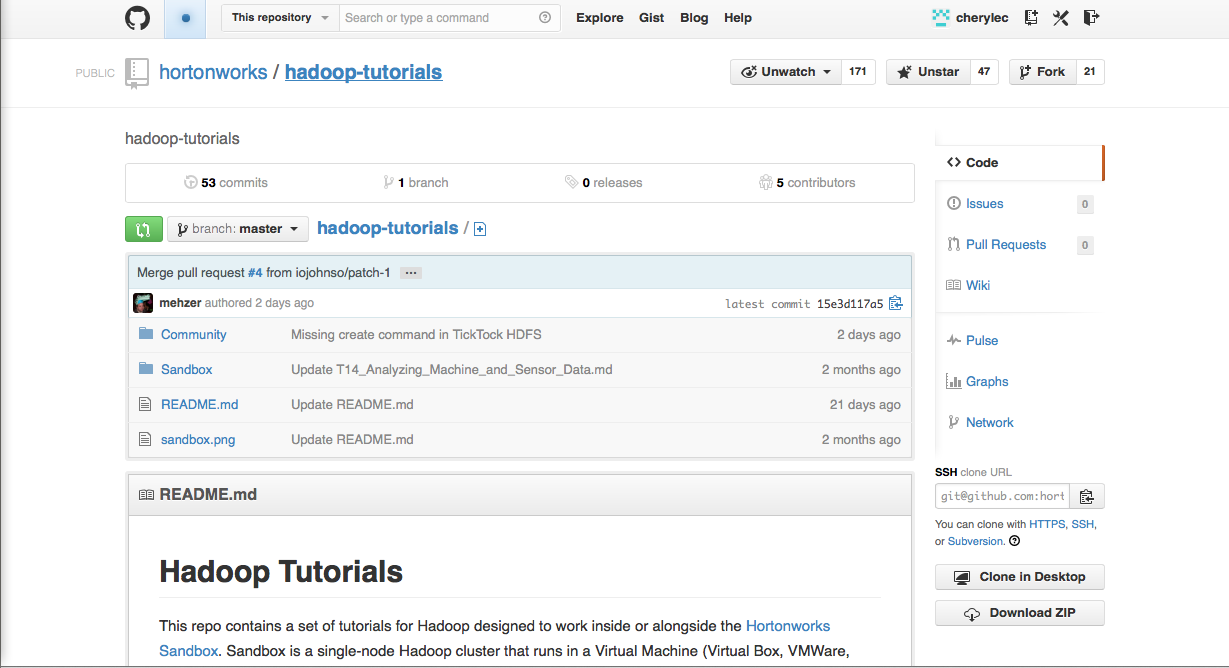 Page 16
Here’s how you begin
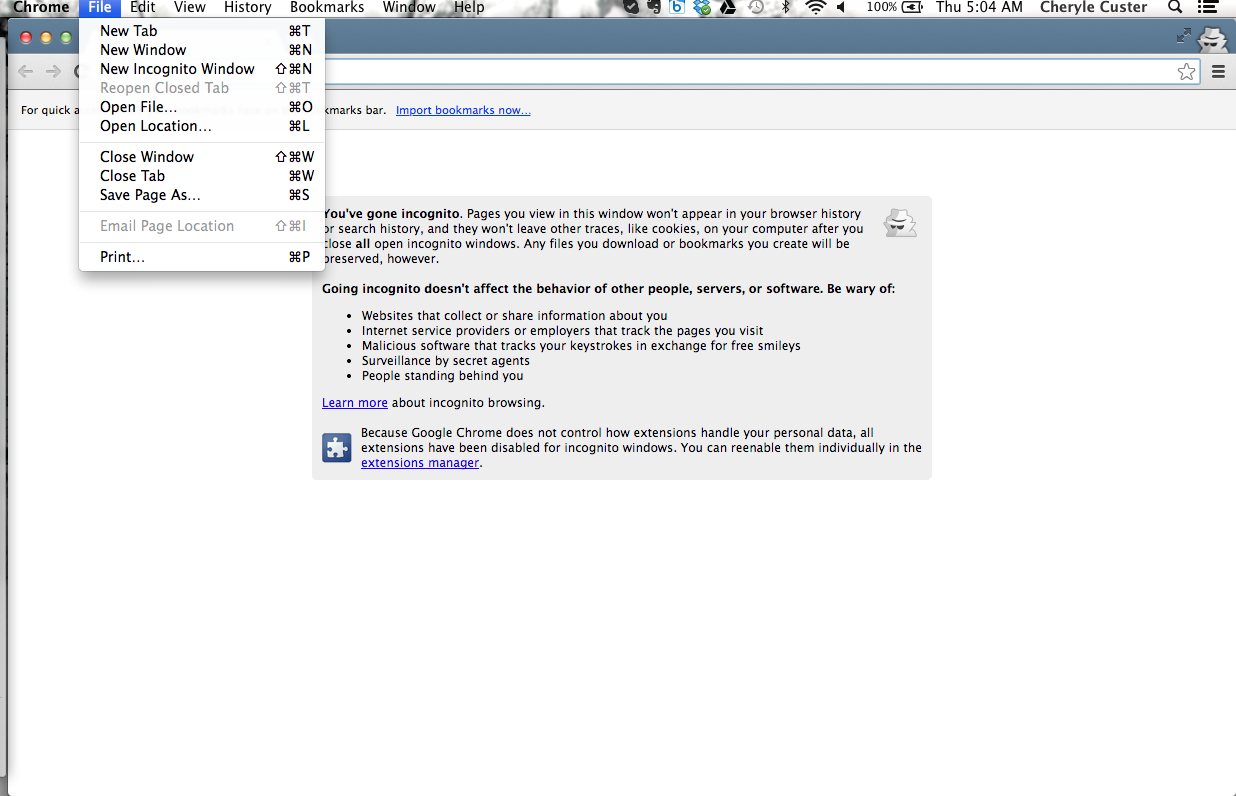 Chrome has an “Incognito Mode”. This can help eliminate some conflicts.
Page 17
Thanks for using the Sandbox!
Help:
Sandbox Forums are available for assistance: http://hortonworks.com/community/forums/forum/hortonworks-sandbox/

Contribute:
Want to develop and publish your own tutorial? Contributethrough GitHub to:
https://github.com/hortonworks/hadoop-tutorials
Page 18